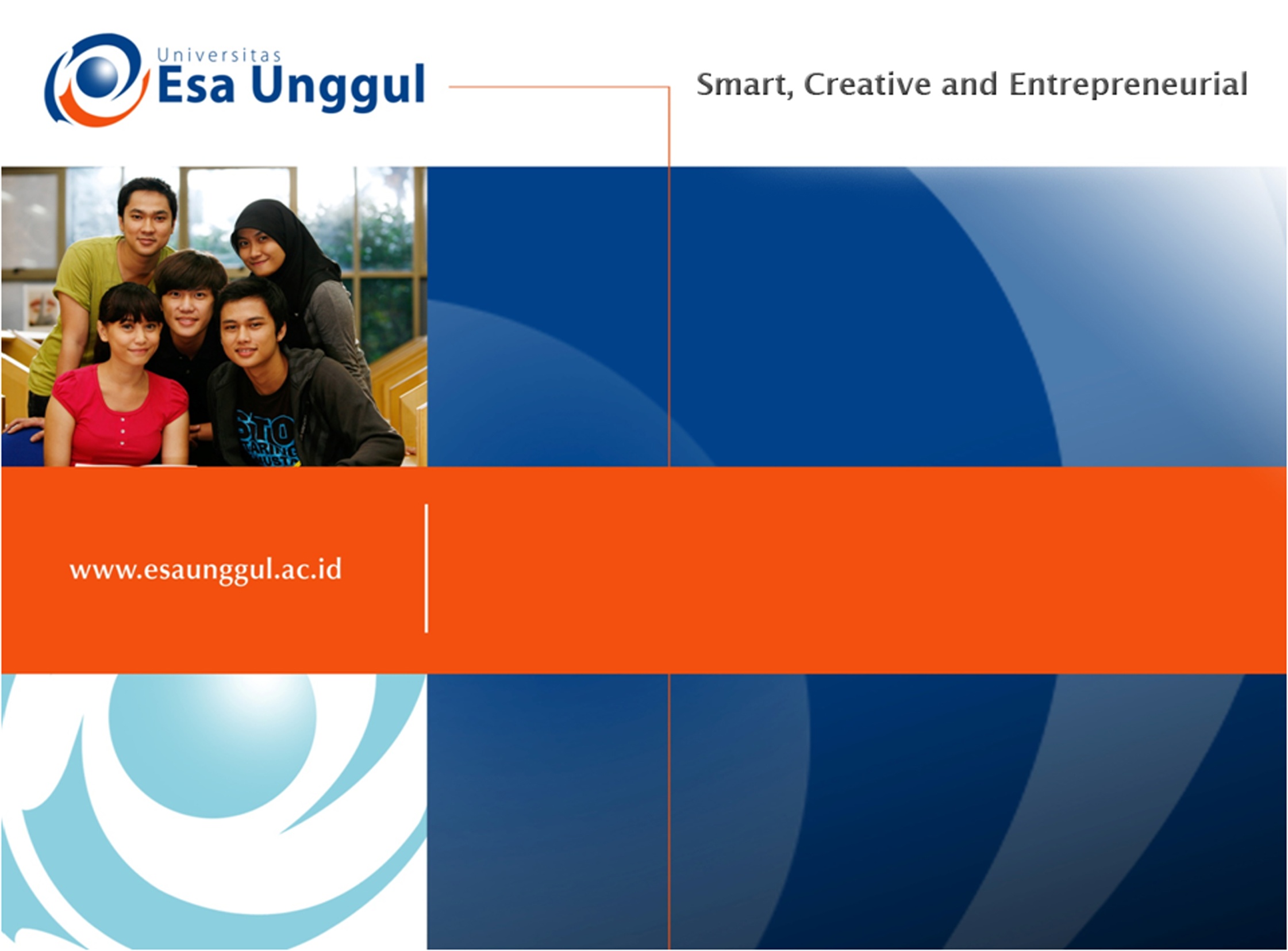 Sistem Pelayanan Kesehatan Di Indonesia (Sesi 2 – Landasan Hukum Sistem Pelayanan Kesehatan
Dwi Nurmawaty, SKM, MKM
Sistem pelayanan kesehatan
Sistem pelayanan kesehatan adalah suatu tatanan yang menghimpun berbagai upaya bangsa indonesia secara terpadu dan saling mendukung guna menjamin derajat kesehatan yg setinggi-tingginya sebagai perwujudan kesejahteraan umum seperti dimaksud dalam UUD 45
Fasilitas pelkes
Fasilitas pelayanan kesehatan adalah suatu alat dan/atau tempat yang digunakan untuk menyelenggarakan upaya pelayanan kesehatan, baik promotif, preventif, kuratif maupun rehabilitatif yang dilakukan oleh Pemerintah, pemerintah daerah, dan/atau masyarakat.
Tanggung Jawab Pemerintah Dalam Memberikan Pelayanan Kesehatan Sebagai Berikut :
Merencanakan, mengatur, menyelenggarakan, membina, dan mengawasi penyelenggaraan upaya kesehatan yang merata dan terjangkau oleh masyarakat 
Tanggung jawab Pemerintah atas ketersediaan lingkungan, tatanan, fasilitas kesehatan baik fisik maupun sosial bagi masyarakat untuk mencapai derajat kesehatan yang setinggi-tingginya. 
Pemerintah bertanggung jawab atas ketersediaan sumber daya di bidang kesehatan yang adil dan merata bagi seluruh masyarakat untuk memperoleh derajat kesehatan yang setinggi-tingginya.
Pemerintah bertanggung jawab atas ketersediaan akses terhadap informasi, edukasi, dan fasilitas pelayanan kesehatan untuk meningkatkan dan memelihara derajat kesehatan yang setinggi-tingginya. 
Pemerintah bertanggung jawab memberdayakan dan mendorong peran aktif masyarakat dalam segala bentuk upaya kesehatan
Pemerintah bertanggung jawab atas ketersediaan segala bentuk upaya kesehatan yang bermutu, aman, efisien dan terjangkau.
Pemerintah bertanggung jawab atas pelaksanaan jaminan kesehatan masyarakat melalui system jaminan kesehatan sosial nasional bagi upaya kesehatan perorangan.
Pelaksanaan sistem jaminan social harus sesuai dengan ketentuan dalam peraturan perundang-undangan.
Pemerintah bertanggung jawab atas ketersediaan akses terhadap informasi, edukasi, dan fasilitas pelayanan kesehatan untuk meningkatkan dan memelihara derajat kesehatan masyarakat yang setinggi-tingginya.
SDM Kesehatan
Menurut UU No. 36 tahun 2009 
Tenaga kesehatan harus memiliki kualifikasi minimum. 
 Tenaga kesehatan berwenang untuk menyelenggarakan pelayanan kesehatan. 
Kewenangan untuk menyelenggarakan pelayanan kesehatan dilakukan sesuai dengan bidang keahlian yang dimiliki. 
Dalam menyelenggarakan pelayanan kesehatan, tenaga kesehatan wajib memiliki izin dari pemerintah.
Selama memberikan pelayanan kesehatan
Dilarang mengutamakan kepentingan yang bernilai materi. 
Tenaga kesehatan harus memenuhi ketentuan kode etik, standar profesi, hak pengguna pelayanan kesehatan, standar pelayanan, dan standar prosedur operasional. 
Ketentuan mengenai kode etik dan standar profesi diatur oleh organisasi profesi. 
Ketentuan mengenai hak pengguna pelayanan kesehatan, standar pelayanan, dan standar prosedur operasional.
Fasilitas Pelayanan Kesehatan :
Dilaksanakan oleh pihak pemerintah, pemerintah daerah, dan swasta.
Fasilitas kesehatan oleh pemerintah adalah wajib.
Dalam keadaan darurat, fasilitas pelayanan kesehatan baik yang diselenggarakan oleh pemerintah maupun swasta wajib memberikan pelayanan kesehatan bagi penyelamatan nyawa pasien dan pencegahan kecacatan terlebih dahulu.
Dalam keadaan darurat, fasilitas pelayanan kesehatan, baik pemerintah maupun swasta dilarang menolak pasien dan / atau meminta uang muka.
Fasilitas Pelayanan Kesehatan :
Setiap pimpinan penyelenggaran fasilitas pelayanan kesehatan masyarakat harus memiliki kompetensi manajemen kesehatan masyarakat yang dibutuhkan.
Kompetensi manajemen kesehatan masyarakat diatur lebih lanjut dengan Peraturan Menteri.
Penyelenggara fasilitas kesehatan dilarang mempekerjakan tenaga kesehatan yang tidak memiliki kualifikasi dan izin melakukan pekerjaan profesi.
Pemerintah daerah dapat menentukan jumlah dan jenis fasilitas pelayanan kesehatan serta pemberian izin beroperasi di daerahnya.
Beberapa Pertimbangan Pemerintah Daerah dalam Penentuan Jumlah dan Jenis Pelayanan Kesehatan :
Luas Wilayah
Kebutuhan kesehatan
Jumlah dan penyebaran penduduk
Pola penyakit
Pemanfaatannya
Fungsi social
Kemampuan dalam memanfaatkan teknologi
TERIMA KASIH